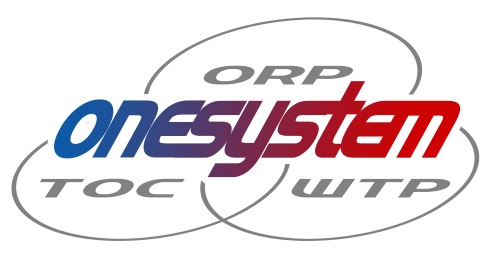 EFCOG Startup and commissioning task team introduction
Allan Exley 
February 28 ,2017
Education and Experience
Electrical and Electronic Engineering – Sheffield Polytechnic - 1982
Strachan and Henshaw – 5 Years 
Lead commissioning Engineer Fuel Handling Machines, Fuel Handling Facility, Sellafield, UK, 
Lead Commissioning Engineer, Torness NPS, Fuel Charge Machine, Torness, UK
British Nuclear Fuels – 13 Years
Area Project Manager, South Dissolver Refurbishment Project, Sellafield, UK. Role included control systems commissioning lead. 
Client Project Manager, Waste Treatment Complex, Sellafield, UK. Also served as the Commissioning Manager and role evolved into Plant Manager during hot commissioning phase into steady state operations.
Education and Experience
BNG America – 5 Years 
Commissioning Manager, Advanced Mixed Waste, Treatment facility, INL, Idaho.
Managed Construction completion and closeout
Responsible for Plant, Personnel and Paper
ORR’s in Retrieval, Characterization and Main Processing Facilities’
Ground breaking to hot operations in 4 years, no DOE pre-start findings.
BBWI Advanced Mixed waste Facility  – 2 years
Production Operations Manager, Senior Technical Advisor, Strategic Planning and Integration
Ramp up from Authorization to operate to full production in one year
Education and Experience
Energy Solutions/Atkins/WRPS – 9 Years
Project Director - 
GNEP, Light water Recycling Centre, Conceptual design Manager
Developed conceptual design for the recycling Facility, High and Low Level solid and liquid waste treatment, MOX fuel fabrication and all supporting facilities
WRPS Design and Operability Review Team Manager 
Managed DOE Team Reviewing Design and Operability of WTP HLW and LAW facilities
WRPS One System Commissioning Integration Manager
Develop Documents and processes to support integration across contractor Interfaces
LAWPS Commissioning Plan, Operational Readiness Support Plan, Common CRADS.
Development of operations research models
Potential Gaps, Needs, Concerns.
Lack of developmental guidance for commissioning documentation e.g. commissioning plan.
DOE O 413.3B - specifies requirement but does not prescribe scope or content, refers to 1189-2008 which does not address either the need for or scope of a commissioning plan or process
DOE G 413.3-16A – Provides overview discussion but references Portland Energy Conservation Inc. model, which lacks context for Nuclear Facility Commissioning. 
DOE-EM-SRP-2010 – Provides performance objectives and review criteria but lacks developmental guidance, can be used in reverse to help guide content.
Limited guidance on Pre-operations scope and when operating funds can/should be used prior to CD4. 
No agreed authoritative source of definitions exists for Commissioning activities
Startup, Cold Commissioning, Hot Commissioning Active Commissioning Hot Operations
Potential Gaps, Needs, Concerns.
DOE O 425.1 identifies core requirements but readiness would be more appropriately achieved and validated by functional area
Availability of benchmarking information on past project, including cost, resource requirements and schedule for, discrete commissioning activities, rework, commissioning documentation preparation etc.
Guidance on commissioning process is absent e.g., with no analogues to USACE UFGS-01 91 00.15 Total Building Commissioning, ASHRAE standards and guides
Guidance on Commissioning/Readiness throughout the project beginning at conceptual design is lacking
Some DOE guidance appears to consider achieving and validating readiness as a separate effort rather than an integral part of commissioning.